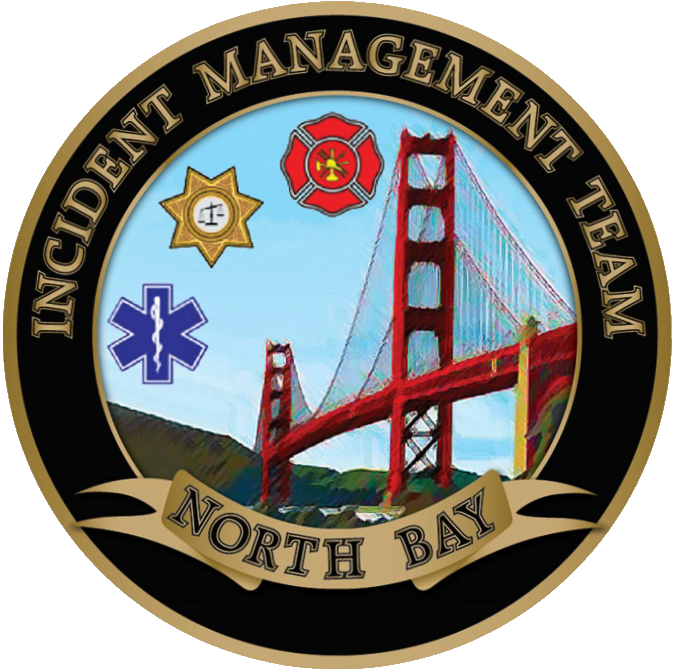 Incident ManagementPlanning Process
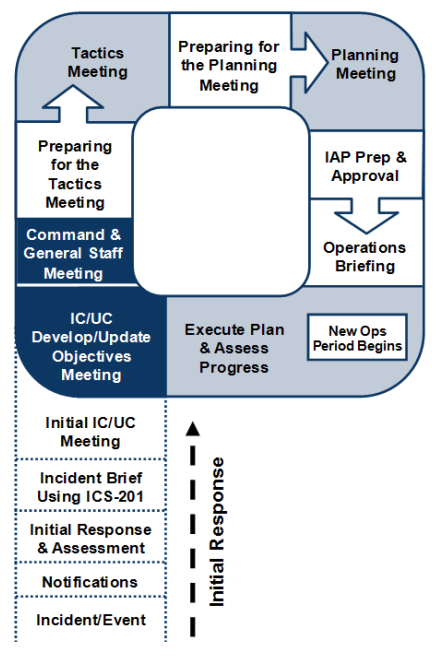 The Planning “P”
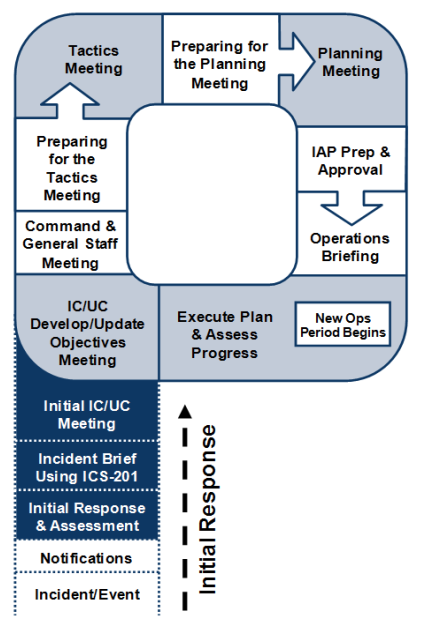 Initial Response 

Planning begins with a thorough size-up that provides information needed to make initial management decisions.    

The ICS Form 201 provides Command Staff with information about the incident situation and the resources allocated to the incident.  This form serves as a permanent record of the initial response to the incident and can be used for transfer of command.
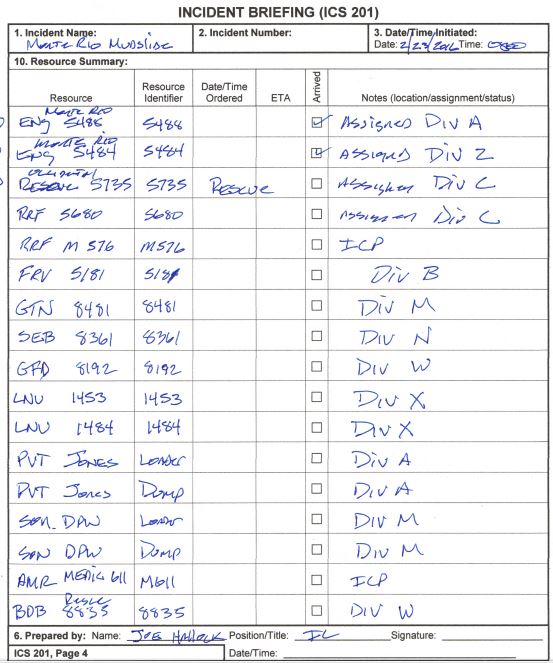 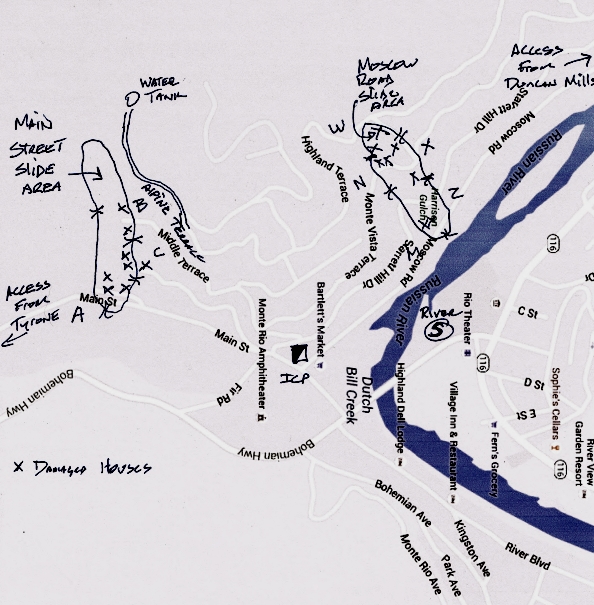 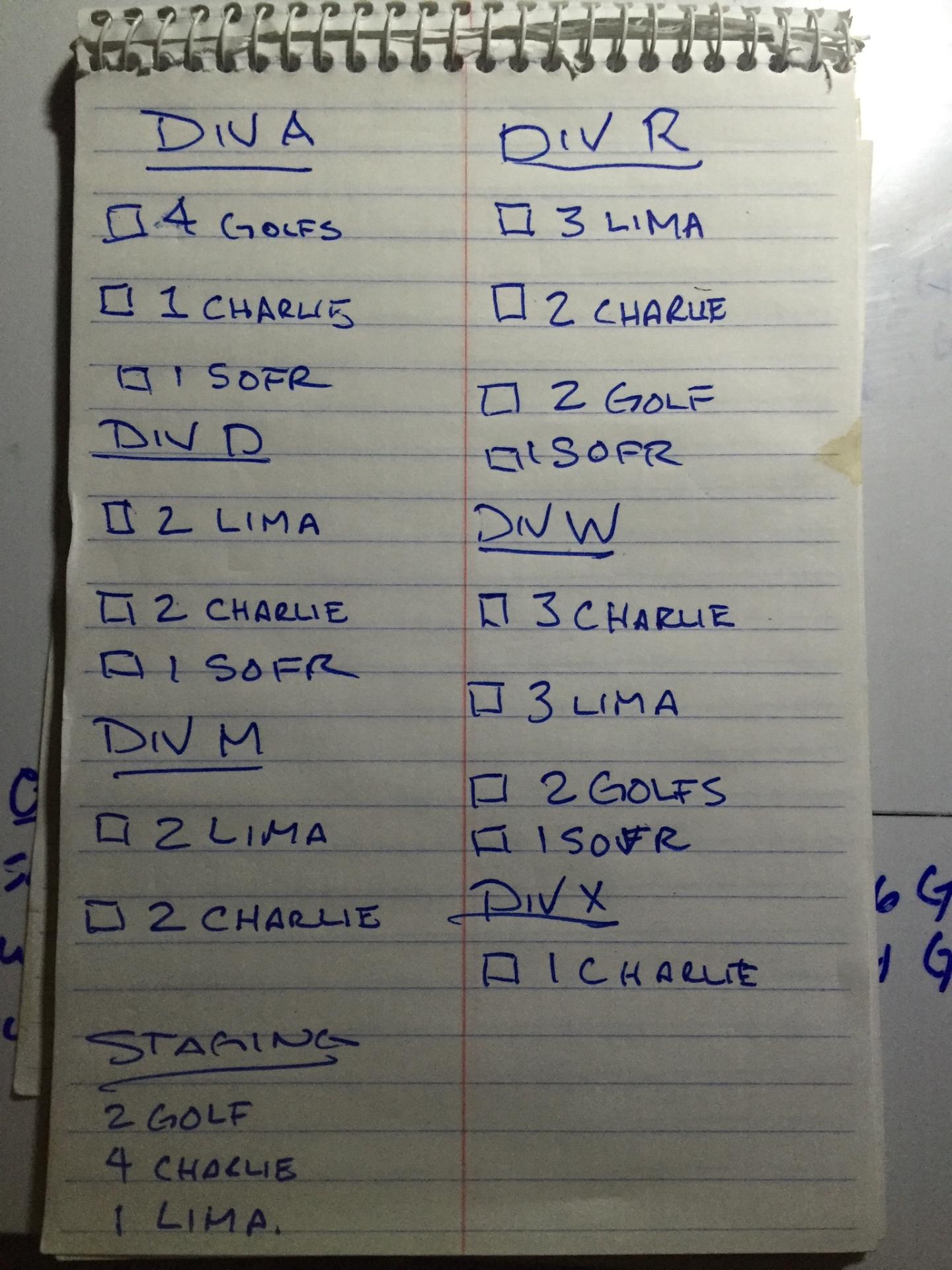 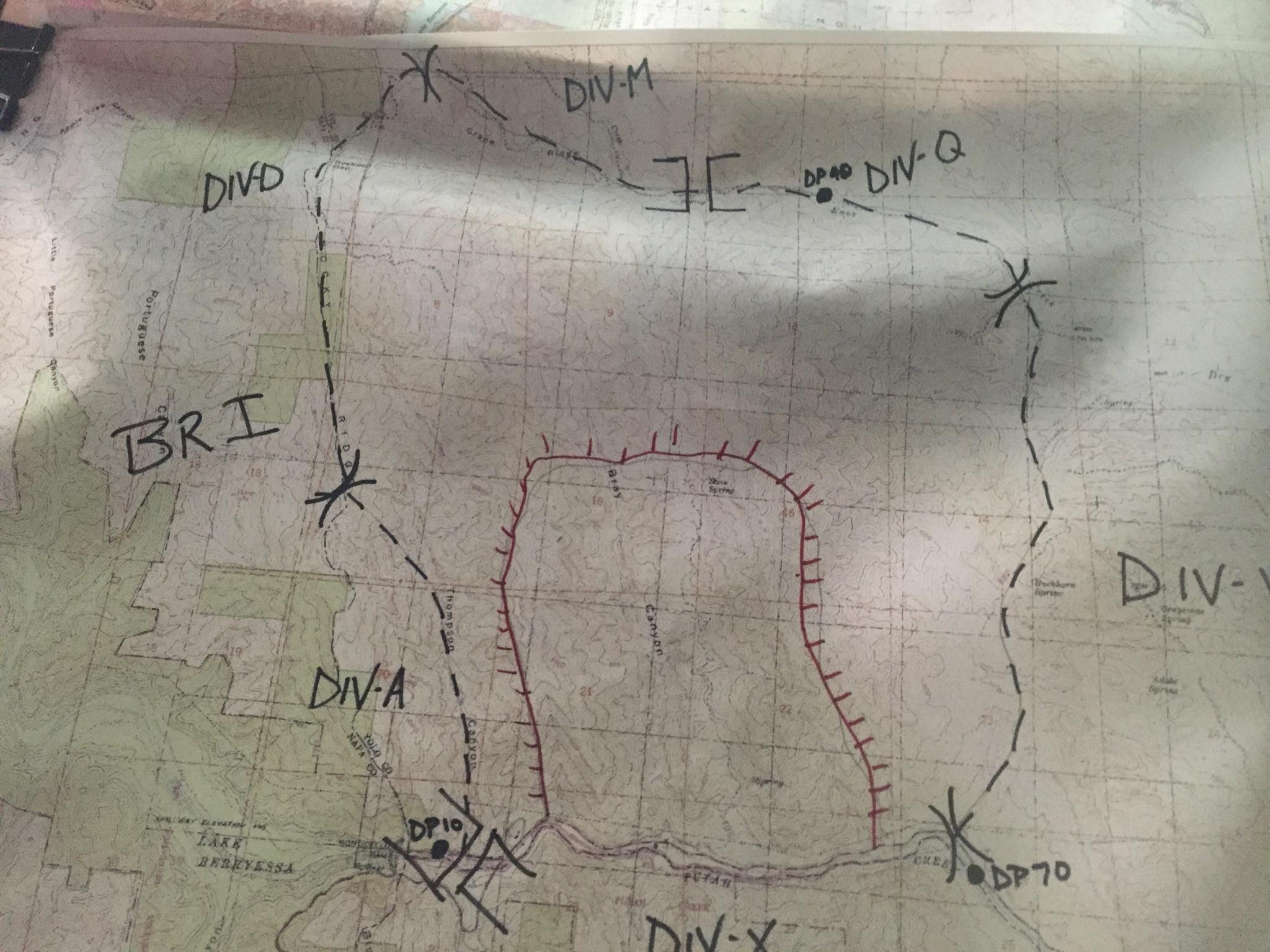 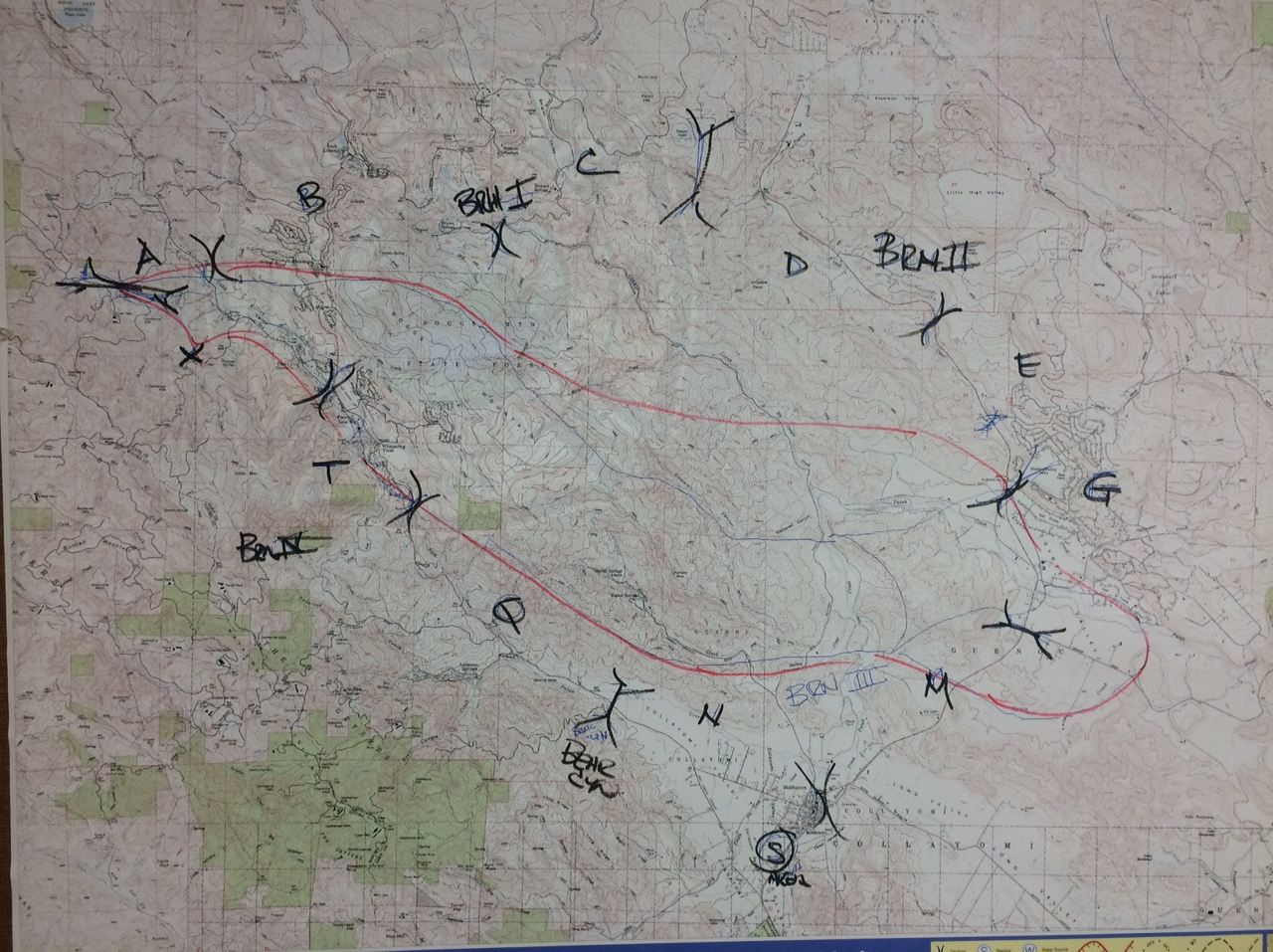 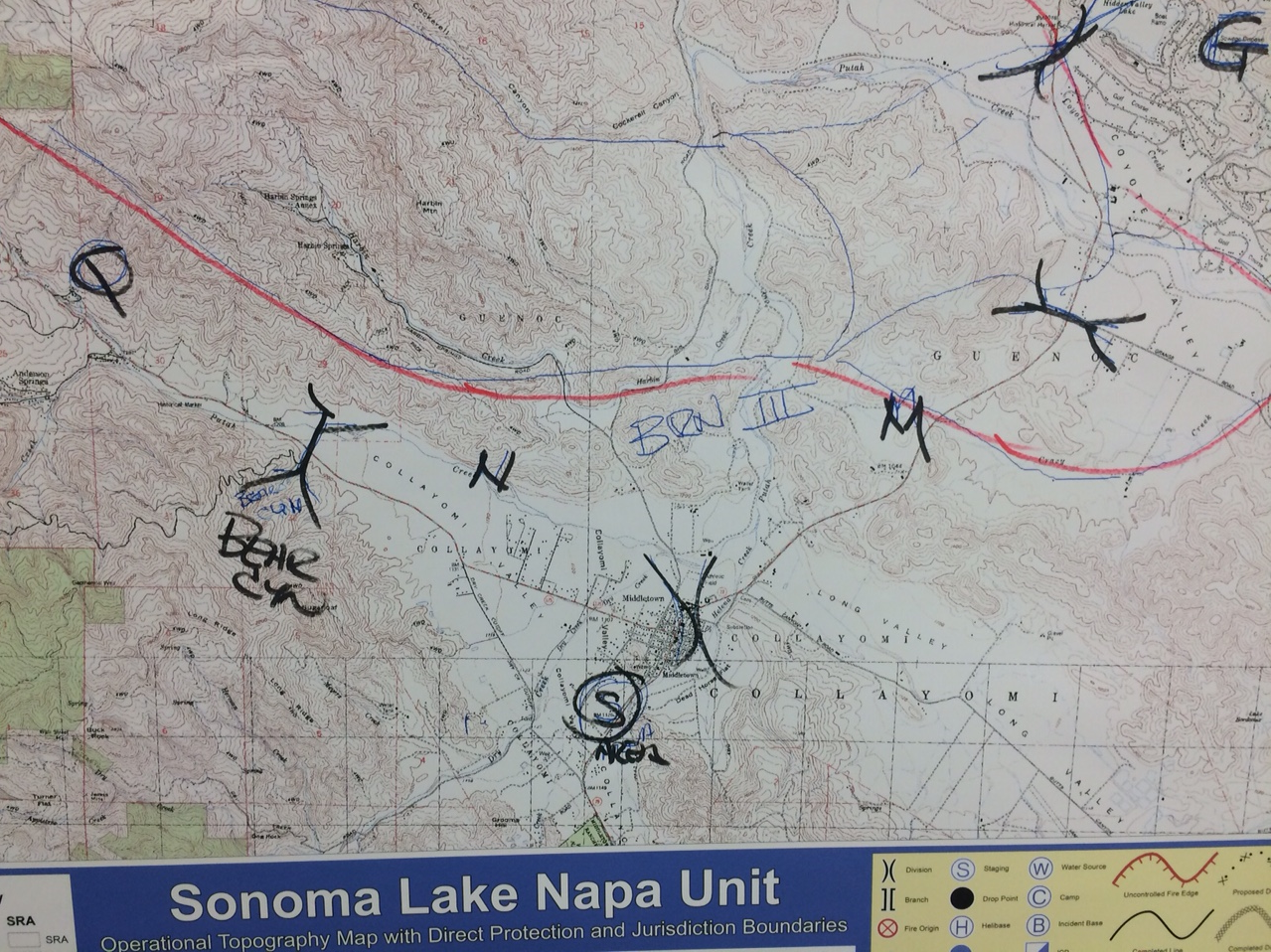 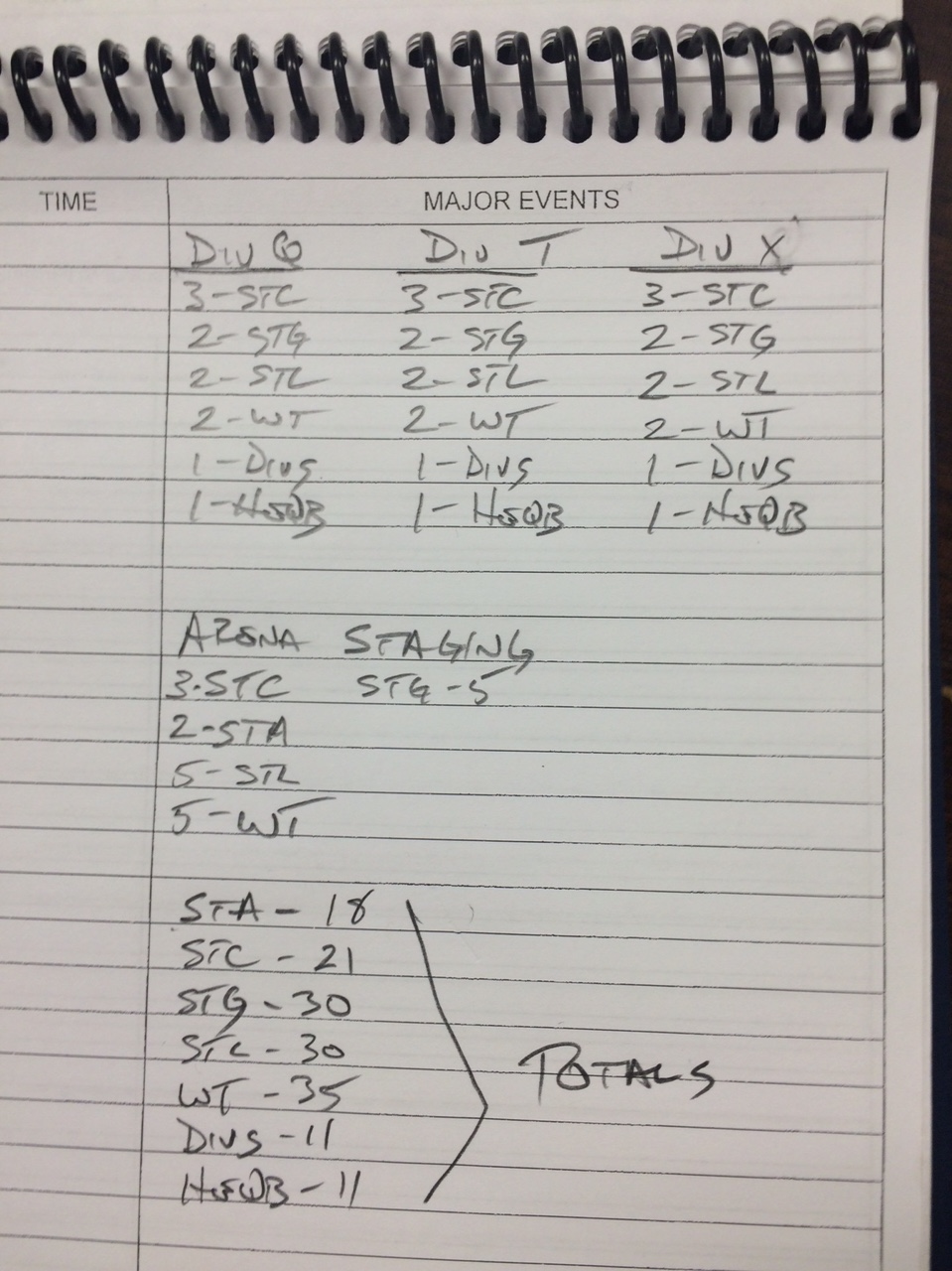 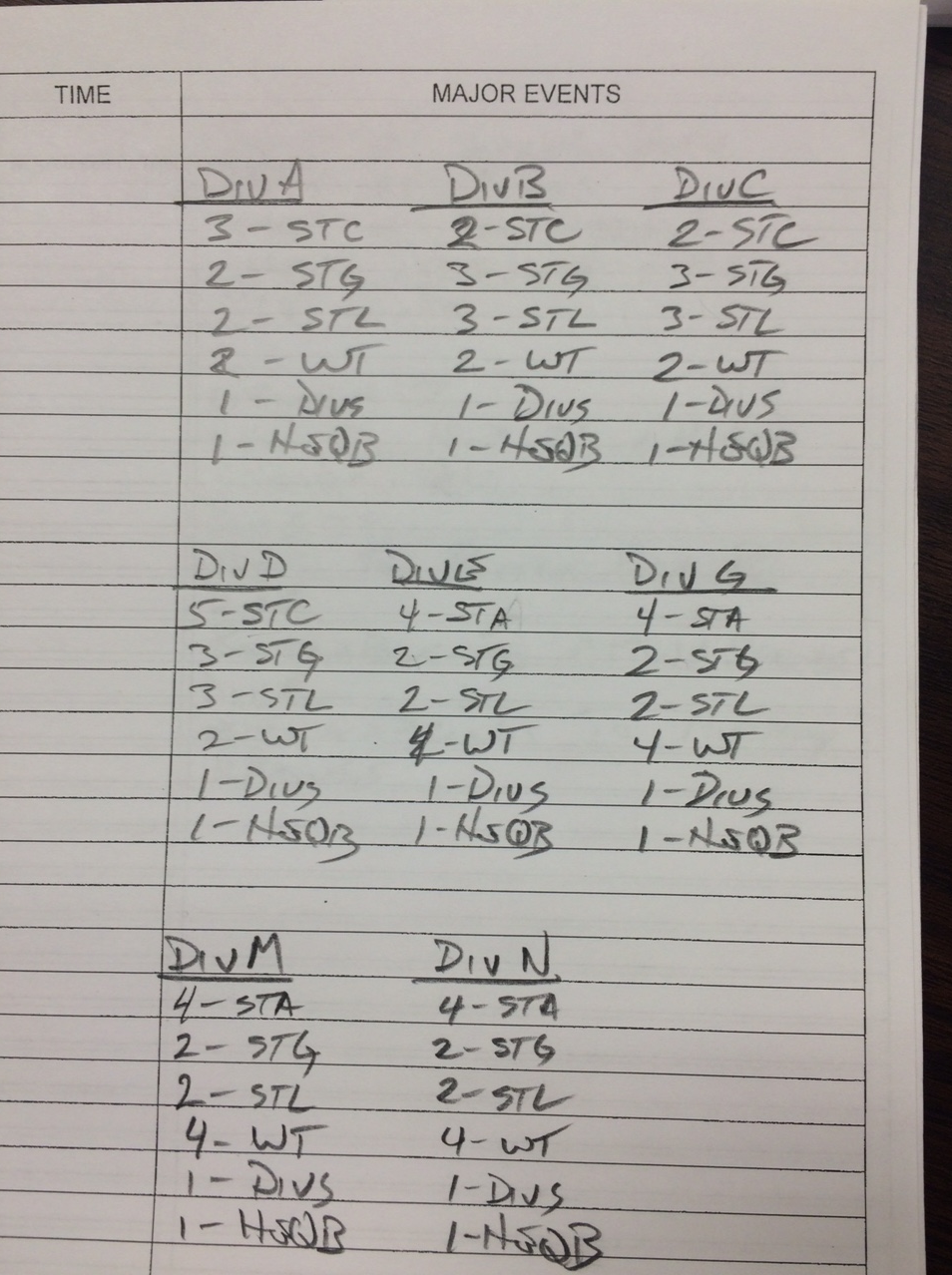 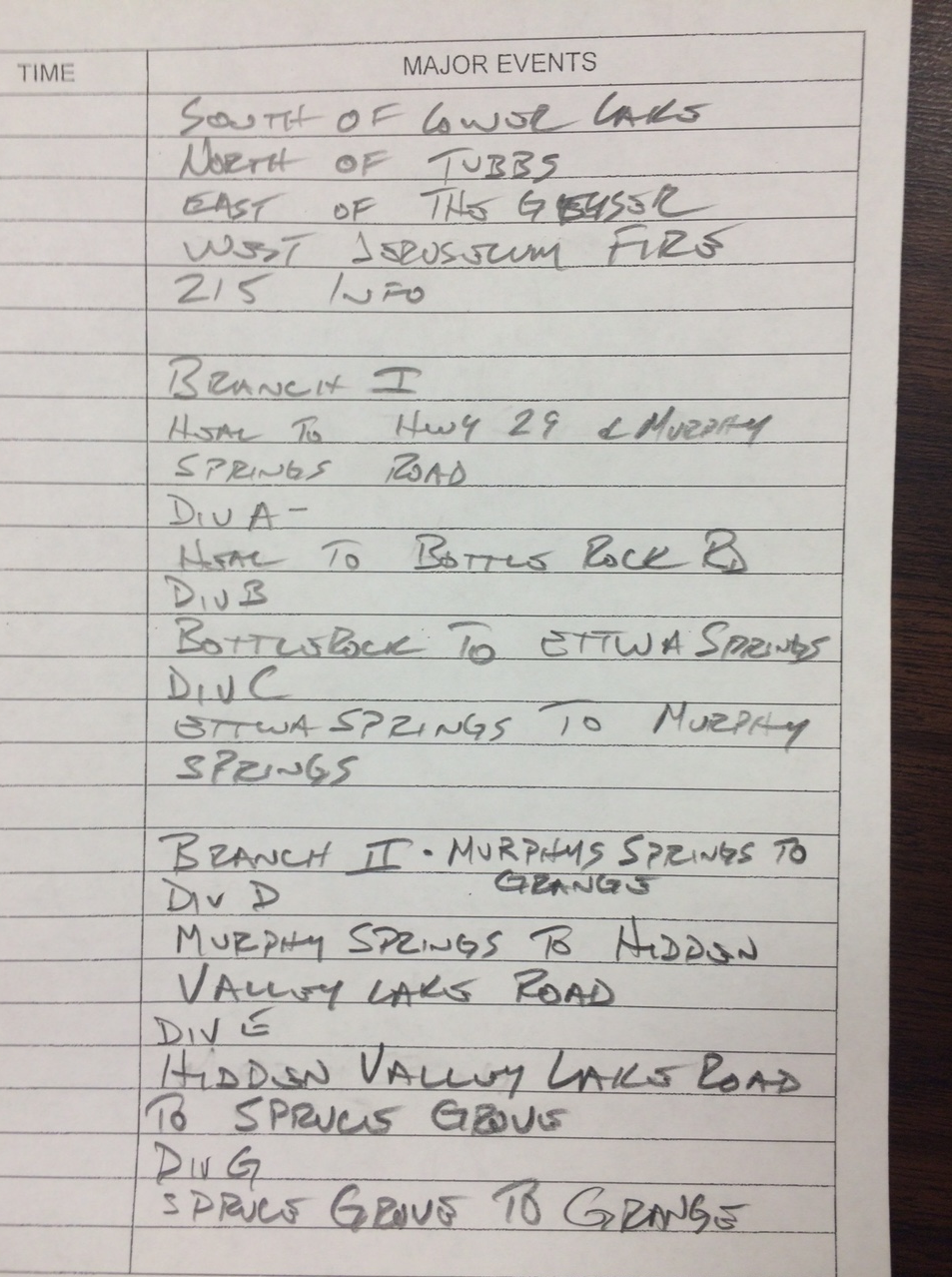 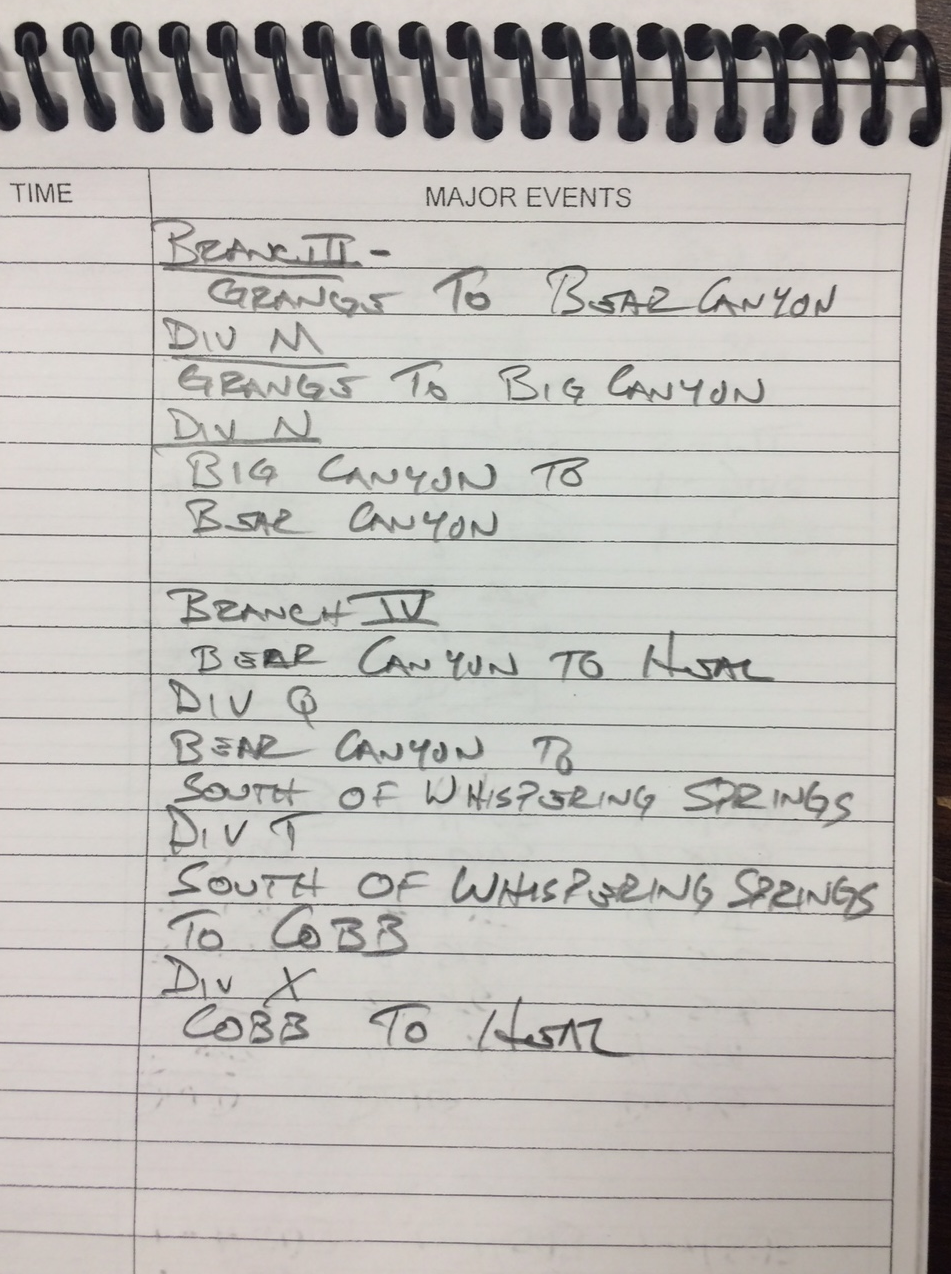 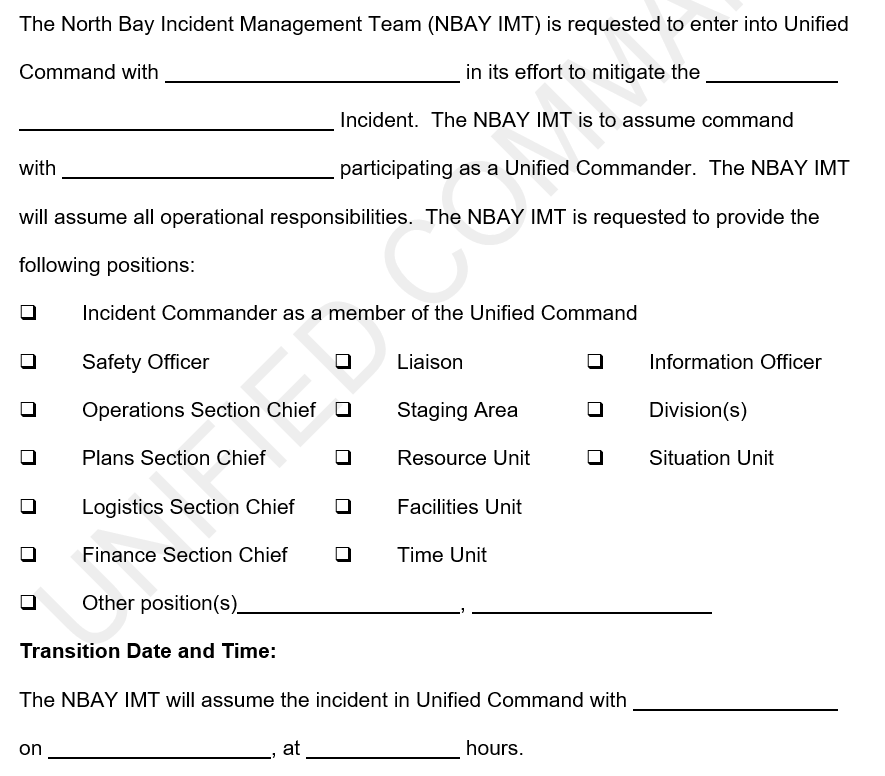 The Start of Each Planning Cycle 

IC/UC Objectives Meeting: The Incident Command/Unified Command establish incident objectives that cover the entire course of the incident.  

Command and General Staff Meeting: The Incident Command/Unified Command may meet with the Command and General Staff to gather input or to provide immediate direction that cannot wait until the planning process is completed.  This meeting occurs as needed and should be as brief as possible.
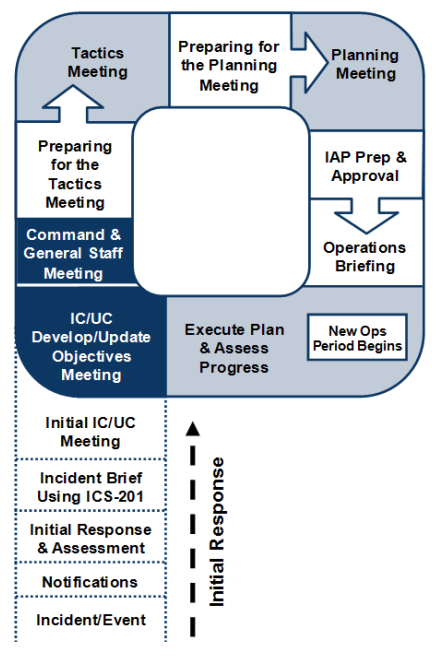 Preparing for and Conducting the Tactics Meeting 

The Operations Section Chief, Safety Officer, Logistics Section Chief, and Resources Unit Leader attend the Tactics Meeting.  The Operations Section Chief leads the Tactics Meeting. 

The purpose of the Tactics Meeting is to review the tactics developed by the Operations Section Chief.  

The ICS Forms 215, Operational Planning Worksheet, and 215A, Incident Safety Analysis, are used to document the Tactics Meeting.   

Resource assignments will be made for each of the specific work tasks.  Resource assignments will consist of the kind, type, and numbers of resources available and needed to achieve the tactical operations desired for the operational period.
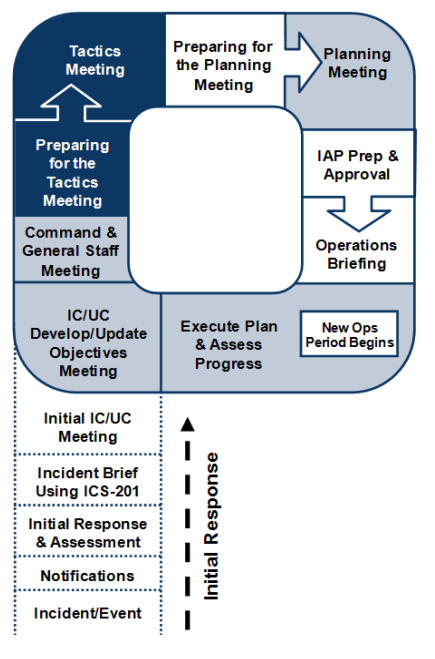 [Speaker Notes: If the required tactical resources will not be available, then an adjustment should be made to the tactical assignments being planned for the Operational Period.  
It is very important that tactical resource availability and other needed support be determined prior to spending a great deal of time working on strategies and tactical operations that realistically cannot be achieved.]
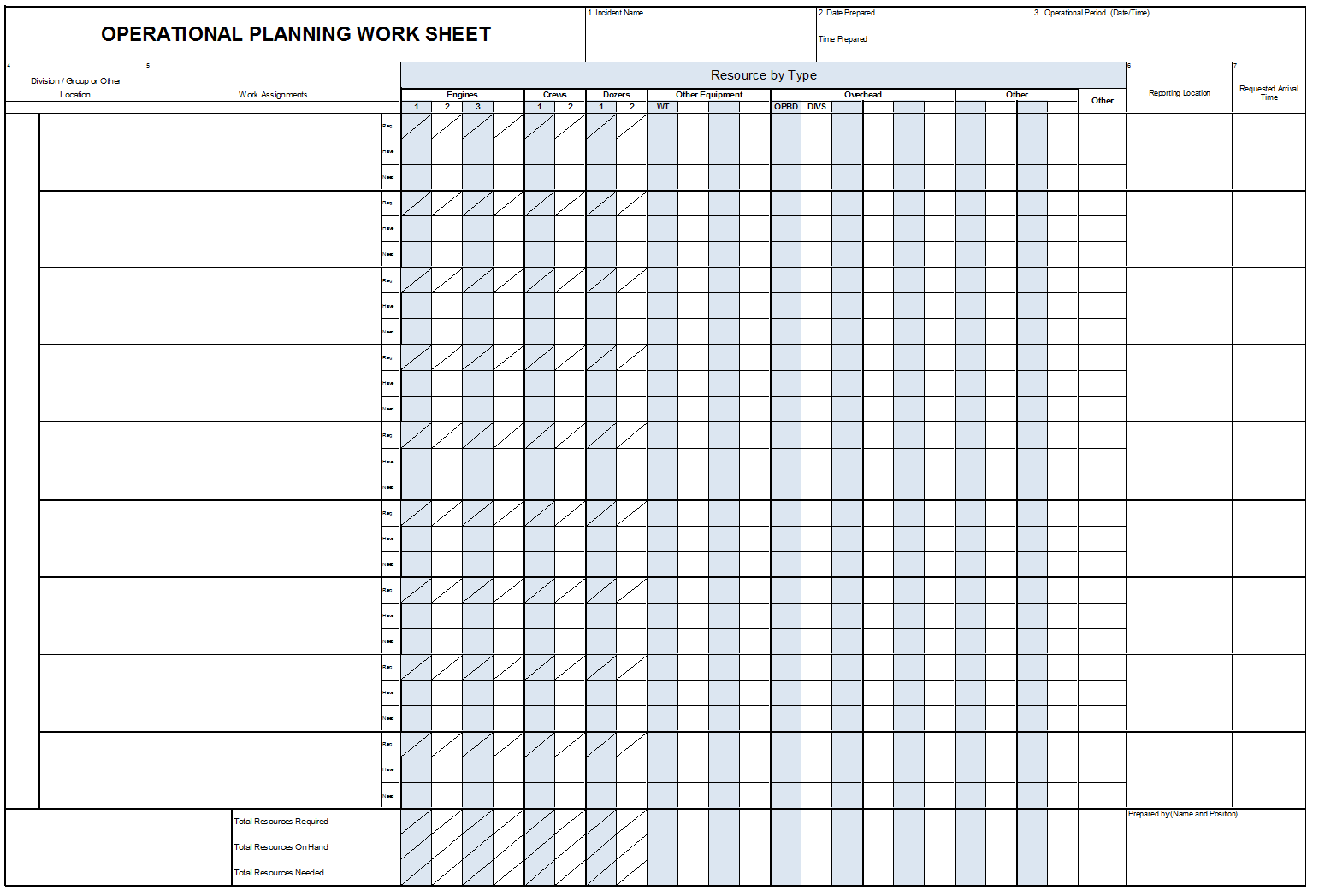 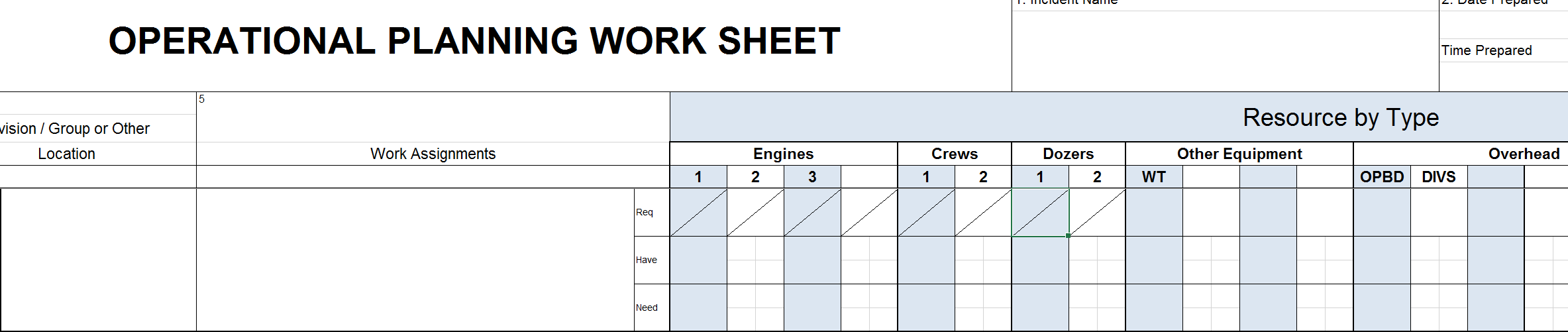 FOBS
2                   1  2
2       3      2      2
DIV A
Provide structure protection
and direct fire suppression
1       2      0      1       2                  1   0
1       1      2       1      0                  0   2
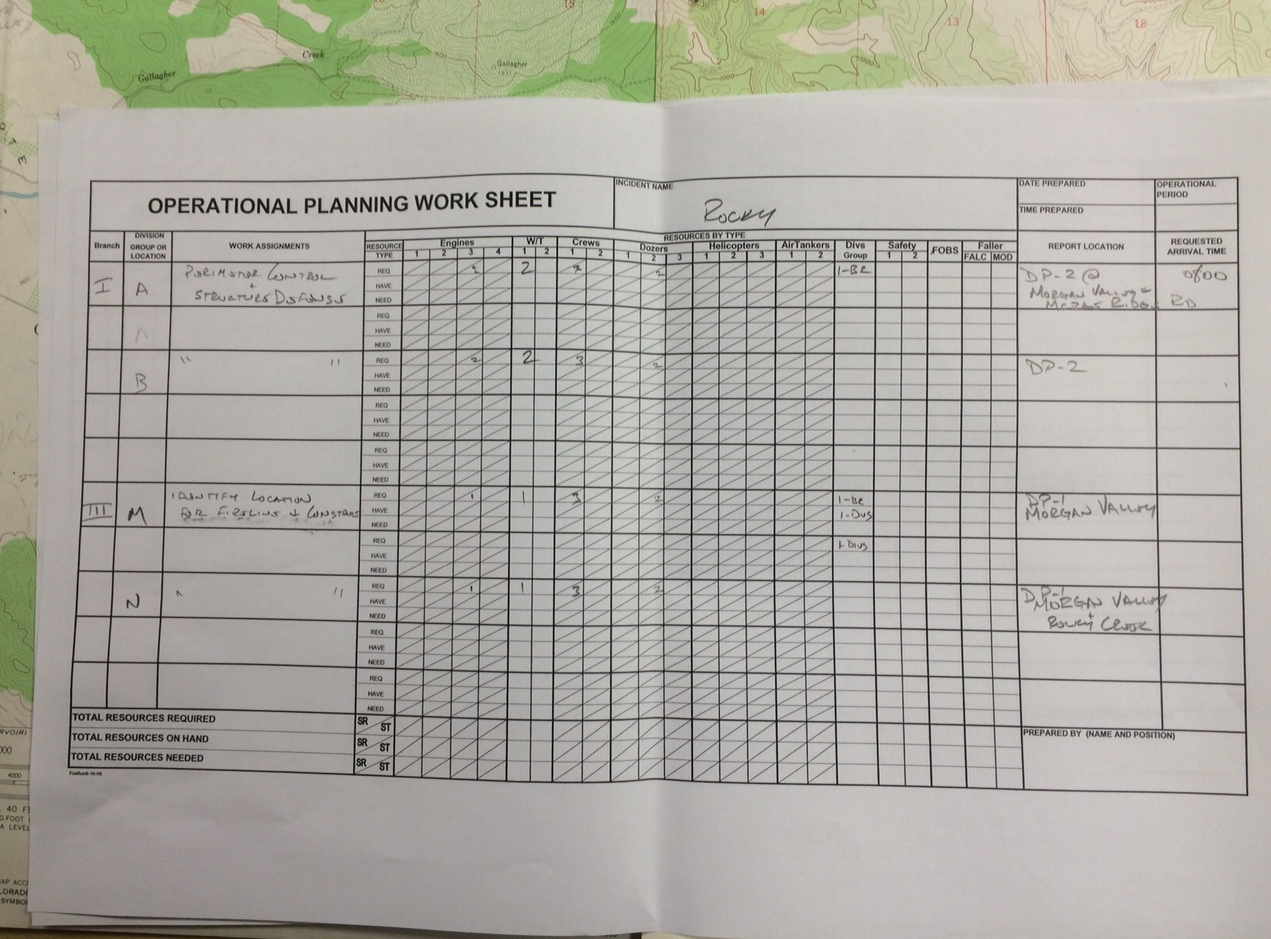 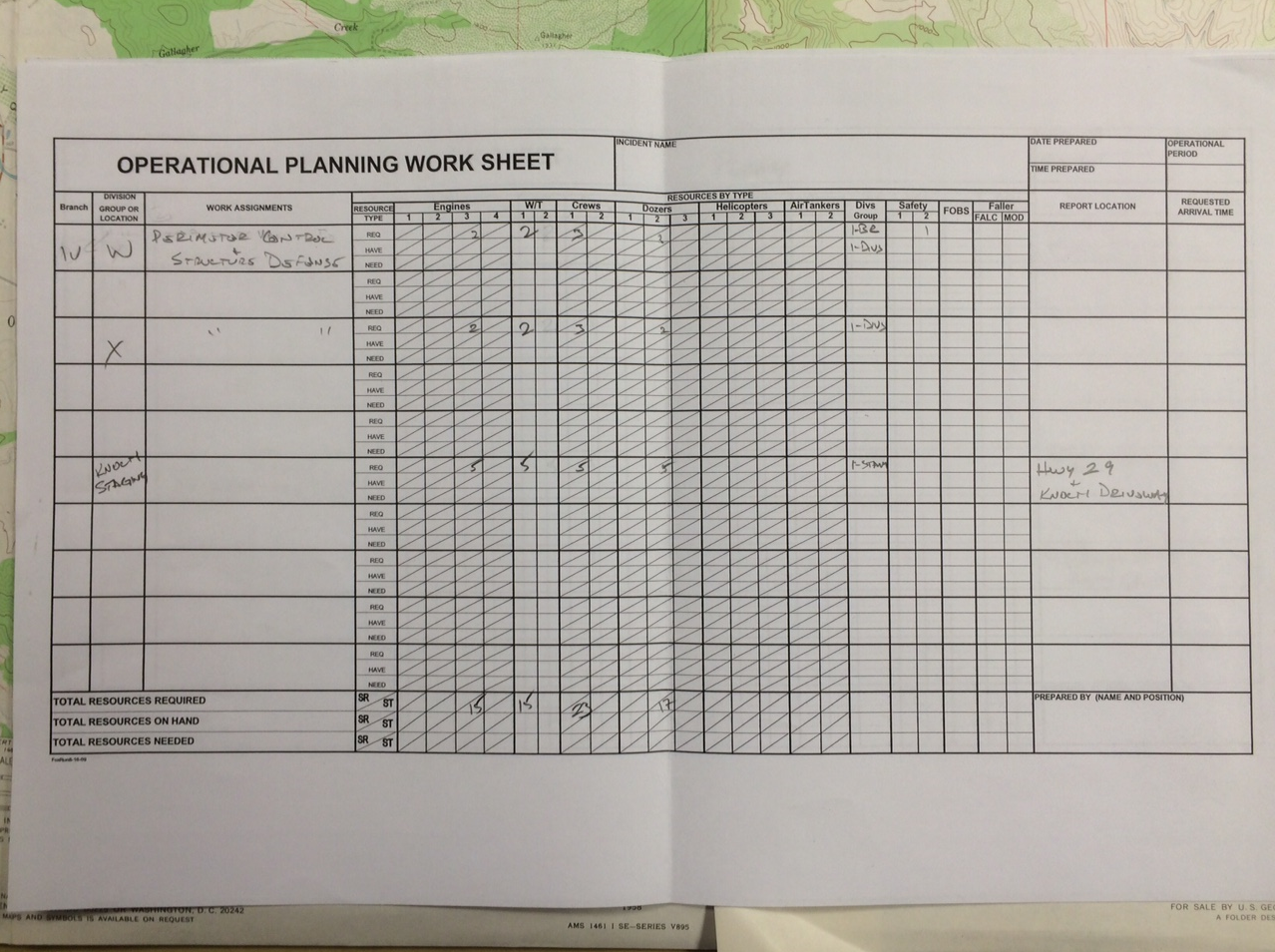 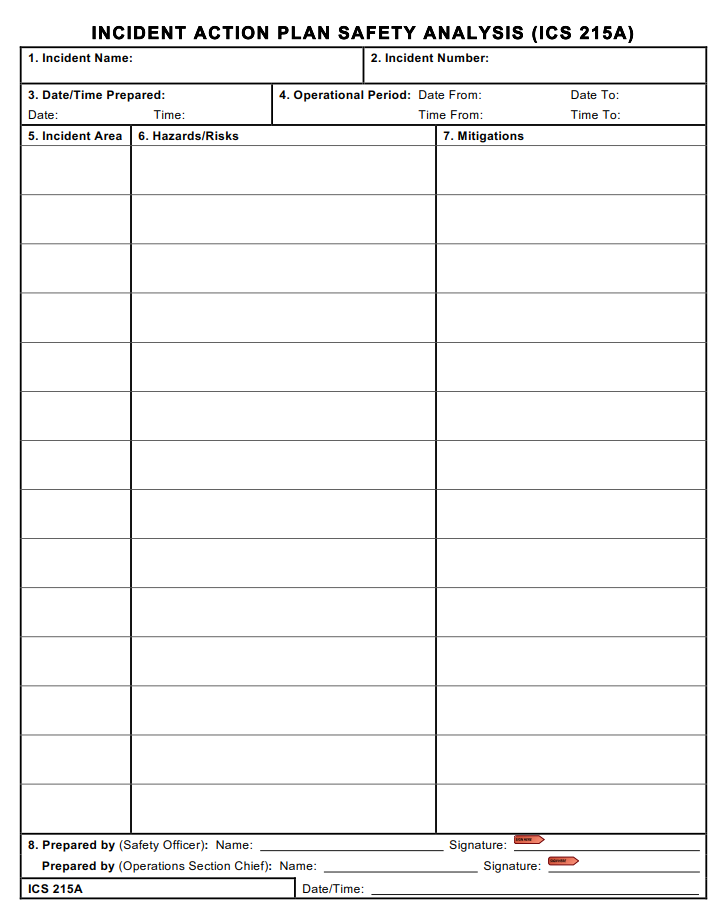 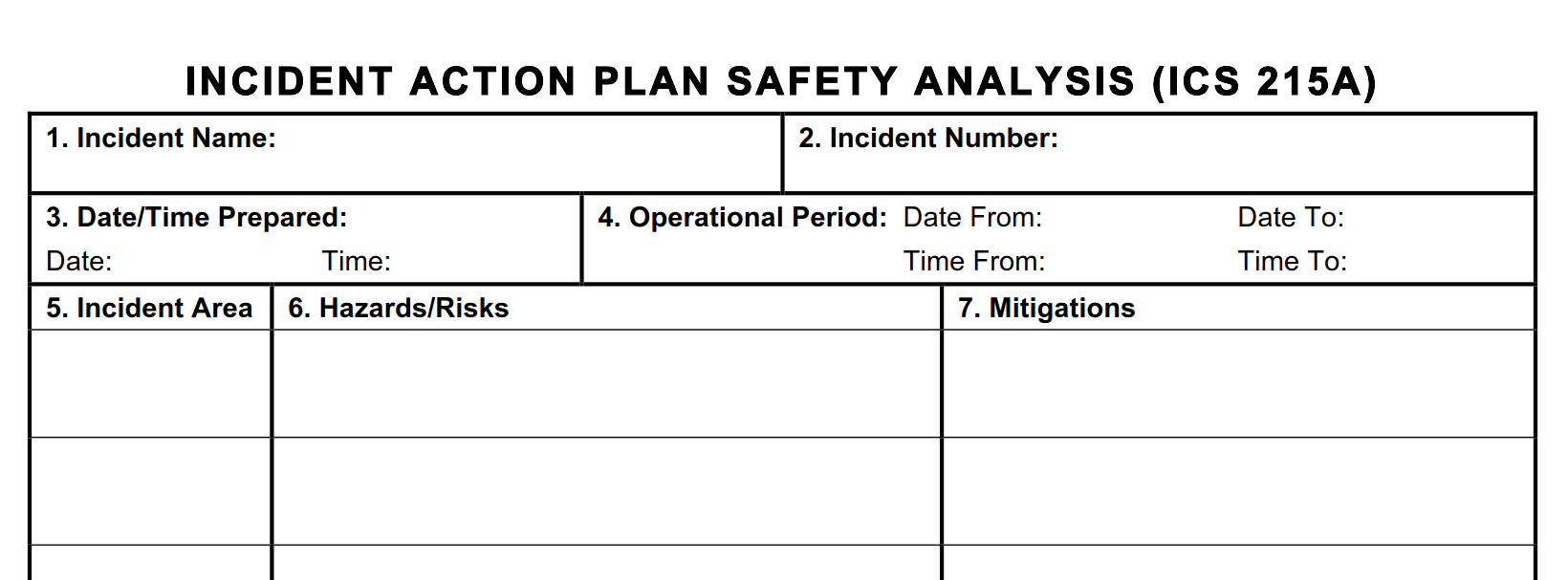 The Big One
XMR 17-0045
5/16/16          0700
5/17/16          0700
5/15/16
2200
Be alert for signs of fatigue and take breaks as necessary. Drink water before, during and after your shift.
Drive defensively! Expect the unexpected around
every turn.
Drive with headlights on, use wheel chocks and
always look before backing.
Increase following distances on dusty roads.
All         FATIGUE
Drive defensively! Expect the unexpected around every turn. Drive with headlights on, Increase following distances
Narrow roads with blind curves
Div A
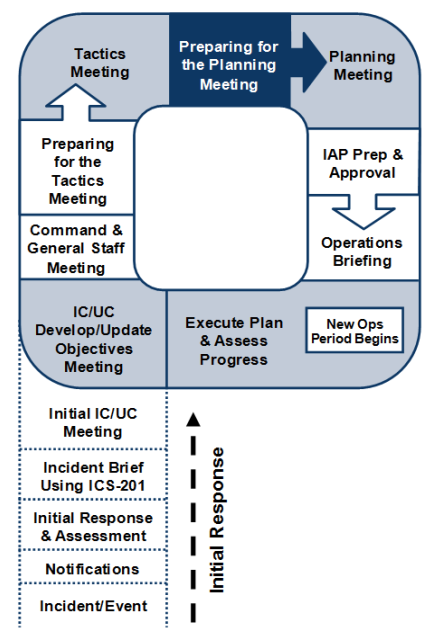 Preparing for the Planning Meeting 

Following the Tactics Meeting, preparations are made for the 
Planning Meeting, to include the following actions coordinated 
by the Planning Section: 

Review the ICS Form 215 developed in the Tactics 
Meeting. 
Review the ICS Form 215A, Incident Safety Analysis 
(prepared by the Safety Officer), based on the 
information in the ICS Form 215. 
 Assess current operations effectiveness and resource 
efficiency. 
 Gather information to support incident management 
decisions.
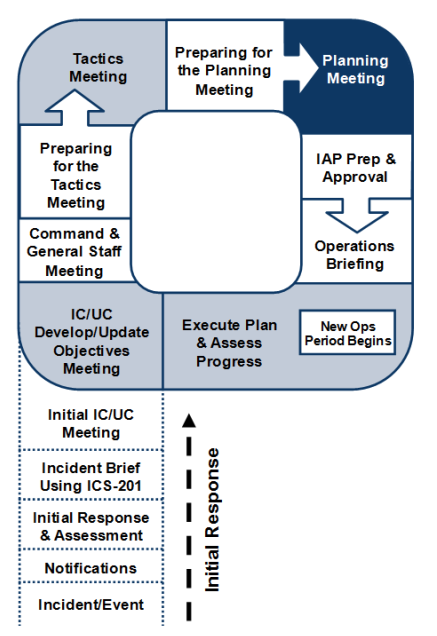 Planning Meeting 

Opportunity for the Command and General Staff to review and validate the operational plan as proposed by the Operations Section Chief. 

All Command and General Staff. The Planning Section Chief conducts the Planning Meeting.   

At the conclusion of the meeting, the Planning Section Staff will indicate when all elements of the plan and support documents are required to be submitted.
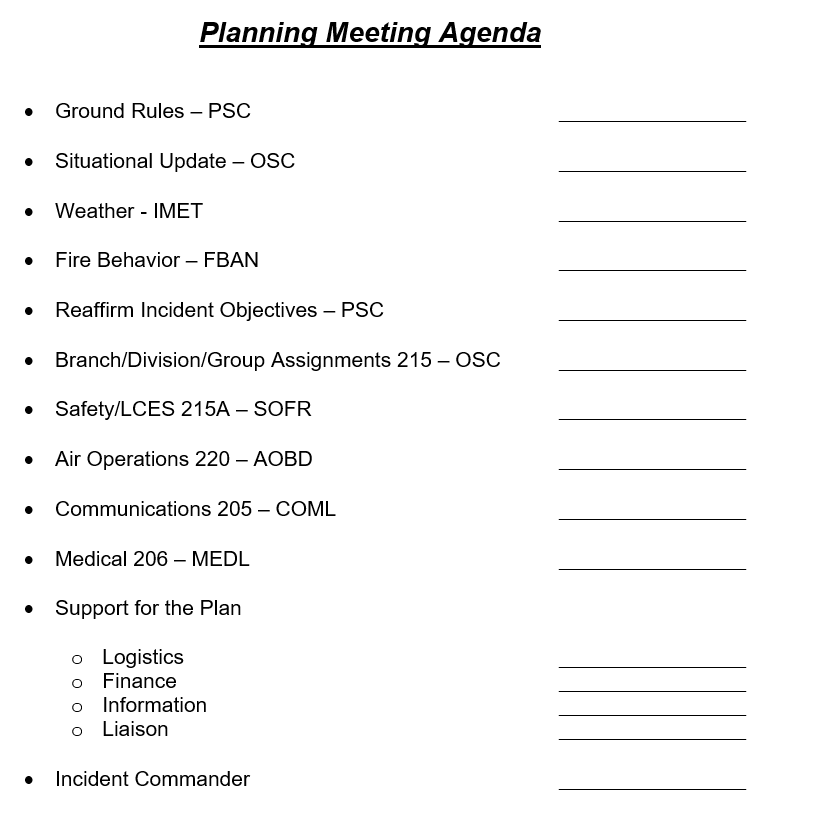 IAP Preparation and Approval 

The next step in the Incident Action Planning Process is plan 
preparation and approval.  The written plan is comprised of a 
series of standard forms and supporting documents that 
convey the Incident Commander’s intent and the Operations 
Section direction for the accomplishment of the plan for that 
Operational Period. 

Standard Components include”
	202 – Incident Objectives
	203 – Organizational Assignment List
	204 – Division Assignment List
	205 – Communications Plan
	206 – Medical Plan
	208 – Safety Plan
	215A – IAP Safety Analysis
	220 – Air Operations Summary
	Weather Forecast
	Incident Maps – Operations, Travel, Base 
	214 – Activity Log (Blank)
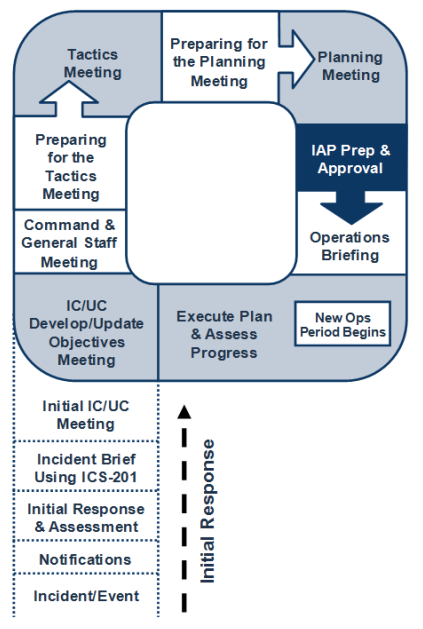 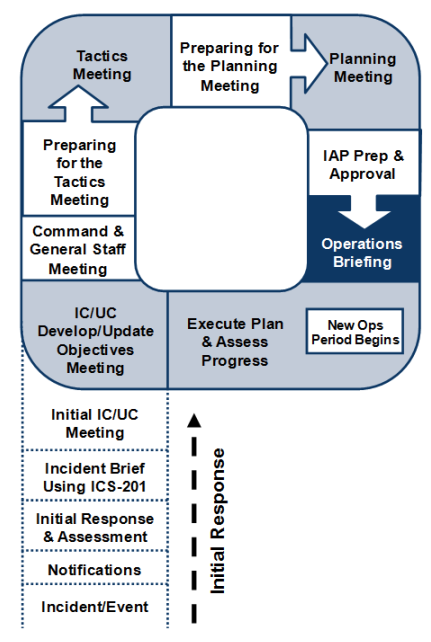 Operations Period Briefing 

The Operations Period Briefing may be referred to as the Operational Briefing or the Shift Briefing.  This briefing is conducted at the beginning of each Operational Period and 
presents the Incident Action Plan to supervisors of tactical resources. 

Following the Operations Period Briefing supervisors will meet with their assigned resources for a detailed briefing on 
their respective assignments.
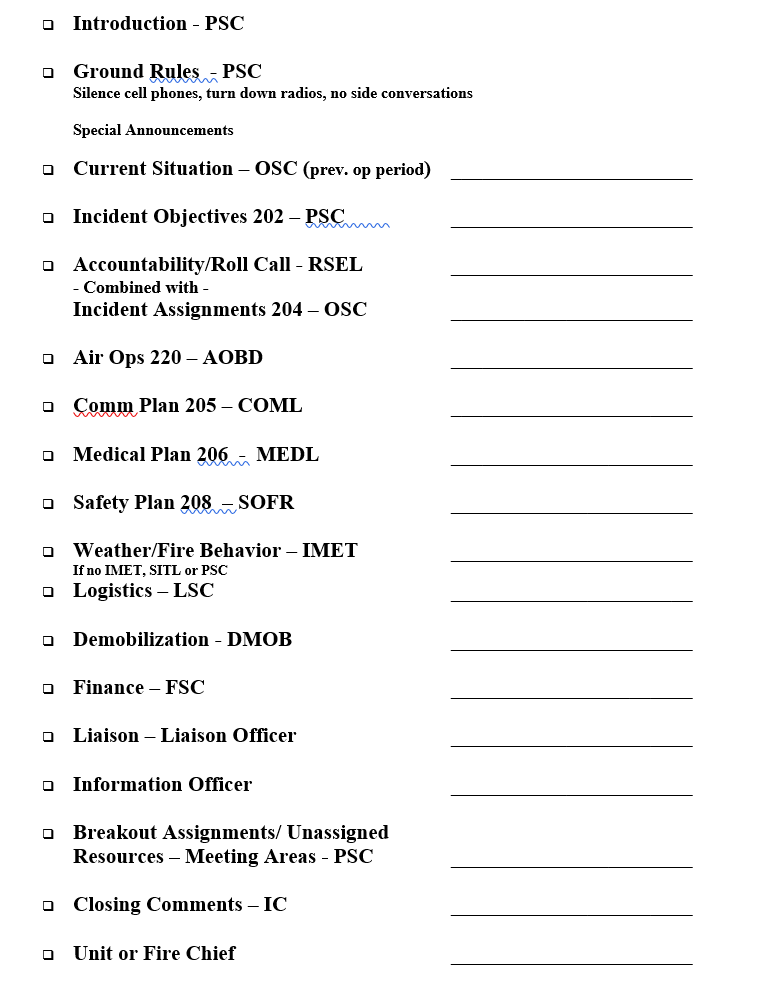 Execute Plan and Assess Progress 

The Operations Section directs the implementation of the plan.  The supervisory personnel within the Operations Section are responsible for implementation of the plan for the specific Operational Period. 

The plan is evaluated and progress is assessed.

Based on progress, Objectives are updated or deemed to be still valid. 

Process starts over
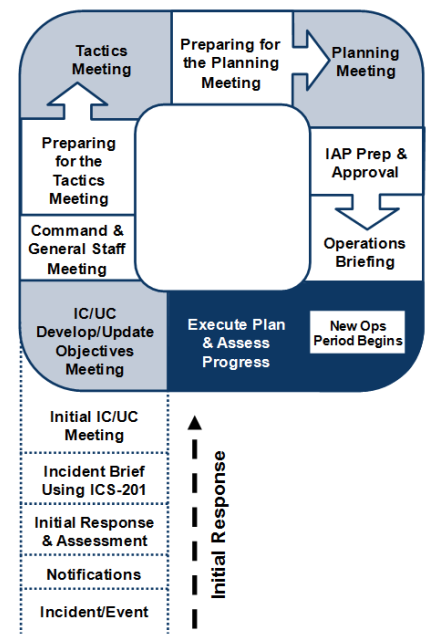 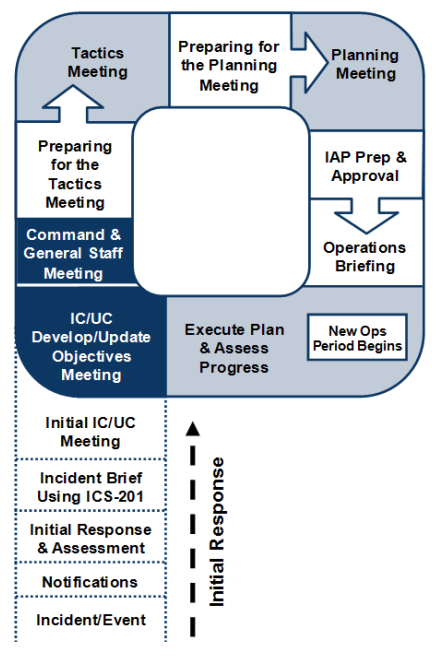 Questions - Comments